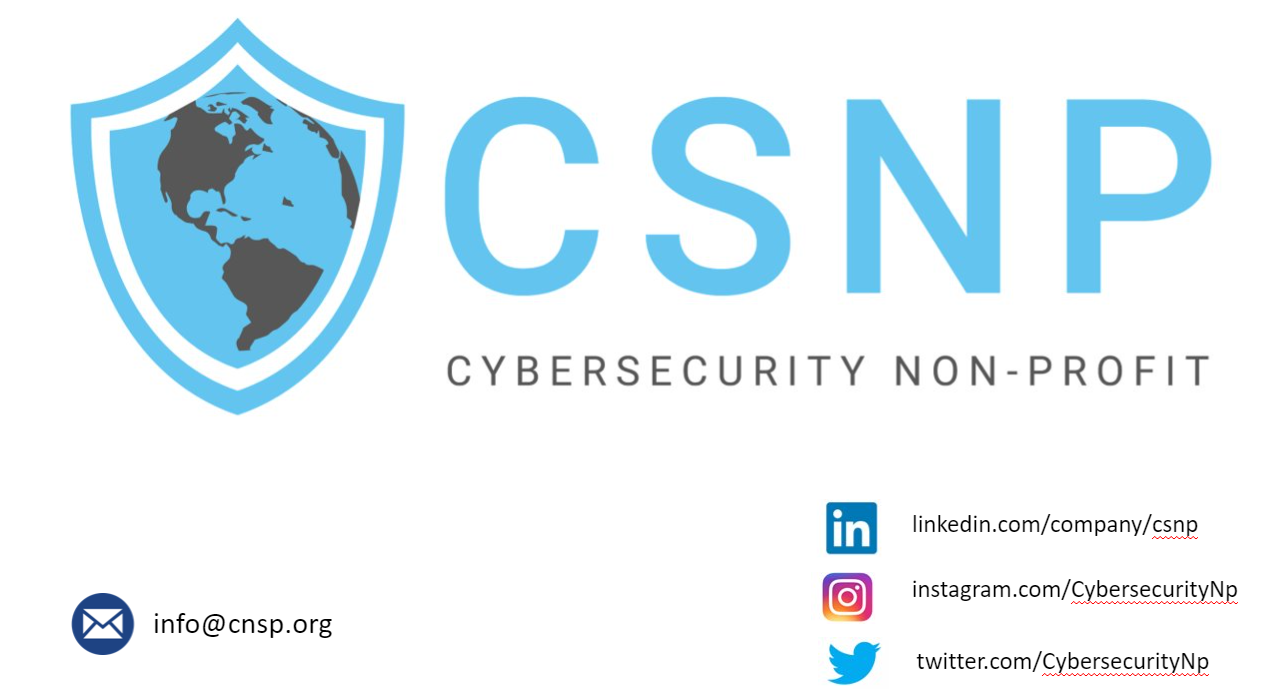 Identity and Access Management 101
By Andrew Chanthaphone 
Manager @ Edgile
AGENDA
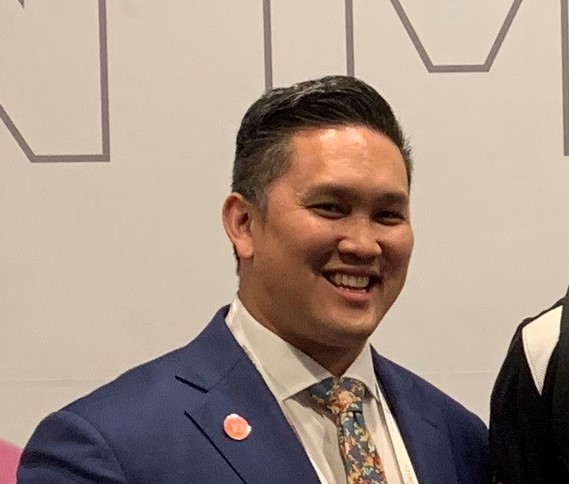 Who am I?
IAM Business Analyst/PM
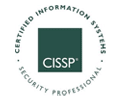 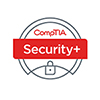 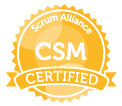 Active in IAM ~7 years
Experience with government and commercial clients
Help customers stand up IAM practice or modernize current program
Enjoy learning customers’ current processes, creating efficiencies and streamlining practices
Diehard sports fan; lacrosse player; and family man
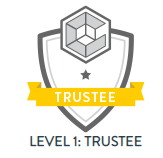 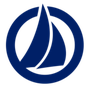 linkedin.com/in/andrewchanthaphone/
@andrewlax3
[Speaker Notes: Story – Talk about how you got into IAM (NSF)]
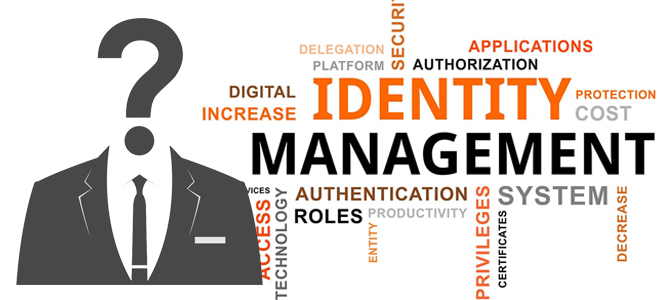 What is Identity and Access Management (IAM)
Gartner defines IAM as:
the discipline that enables the right individuals to access the right resources at the right times for the right reasons
Authentication
Authentication
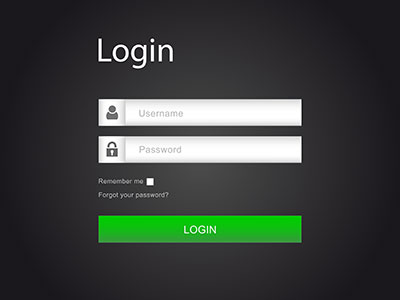 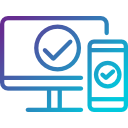 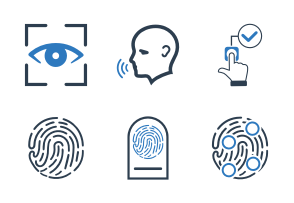 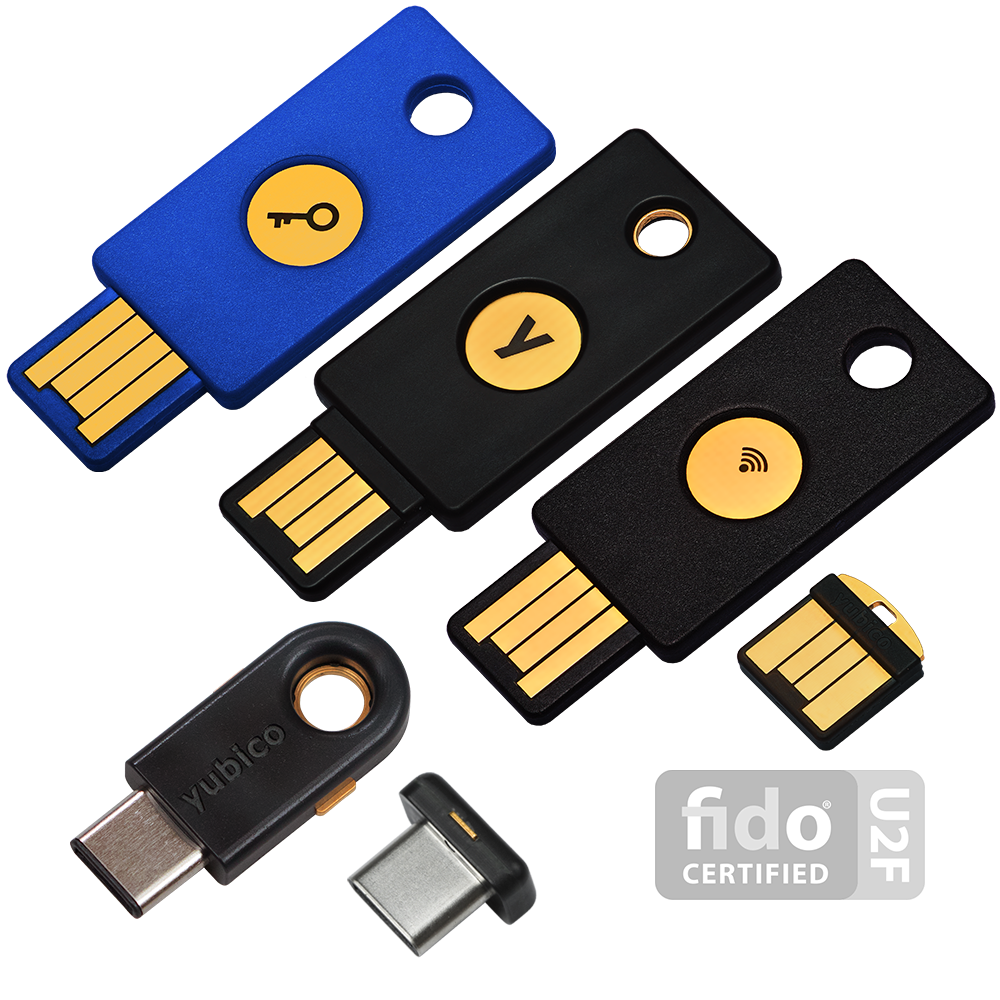 How do you prove who you are?
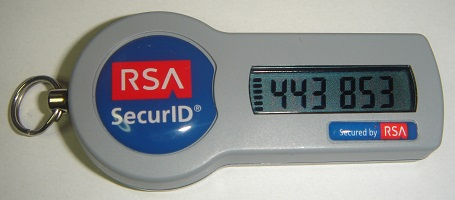 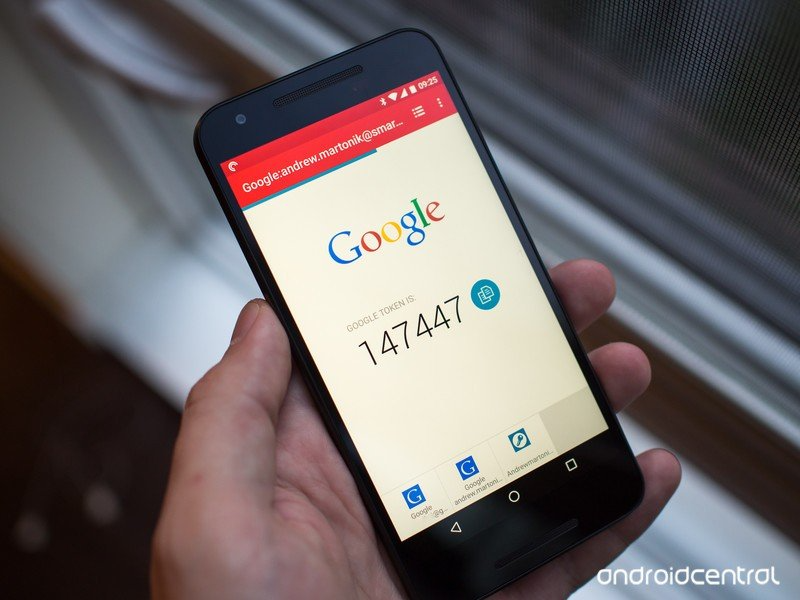 [Speaker Notes: How do you prove you are? So many methods 
Talk about the different ones

Classic Username and password 
Biometrics 
Smartphones, laptops, doors unlocks finger/face
Security keys/tokens – like Yuikeys and google’s Titan. They follow standards from identity orgs such as FIDO (Fast Identity Online), which is Authentication without using a password. 
They provide standards such as using biometrics and security keys, which is a stronger approach vs. passwords 
Just in time passwords also known as one time passwords 
The password is used once 
Token based is when you push on the button a new 
Time based passwords]
Authorization
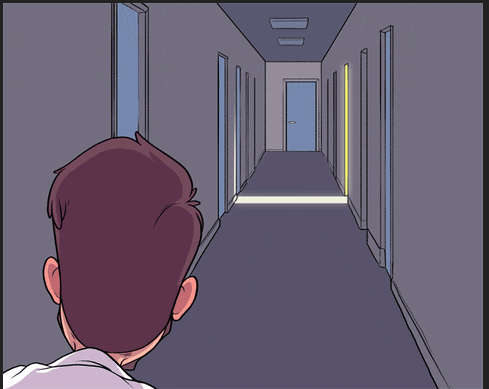 [Speaker Notes: Now you have access, what doors or simple, what can I do? Can I do stuff that only admins can do or am I restricted
Can I use the internet or download attachments
Can I add programs to my computer]
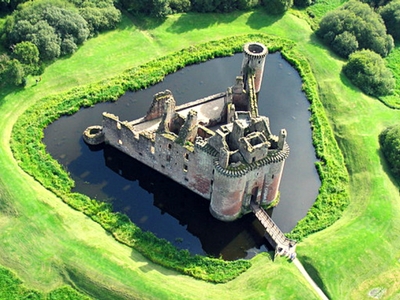 Zero Trust
Never trust, always verify
Assume breach
Verify explicitly
[Speaker Notes: This term in the cybersecurity field is as hot as everyone trying to go to Agile
This is a strategic framework that puts up barriers around access
Rather than once you are in, you get access to everything, Zero trust is more once I am in, I will only be granted just enough access based on attributes like time of login, location
Concepts like 2FA, PAM, and least priv are used here
Never trust, always verify – Treat every user, device, application/workload, and data flow as untrusted. Authenticate and explicitly authorize each to the least privilege required using dynamic security policies.  
Assume breach – Consciously operate and defend resources with the assumption that an adversary already has presence within the environment. Deny by default and heavily scrutinize all users, devices, data flows, and requests for access. Log, inspect, and continuously monitor all configuration changes, resource accesses, and network traffic for suspicious activity. 
Verify explicitly – Access to all resources should be conducted in a consistent and secure manner using multiple attributes (dynamic and static) to derive confidence levels for contextual access decisions to resources.]
IAM Branches
IAM
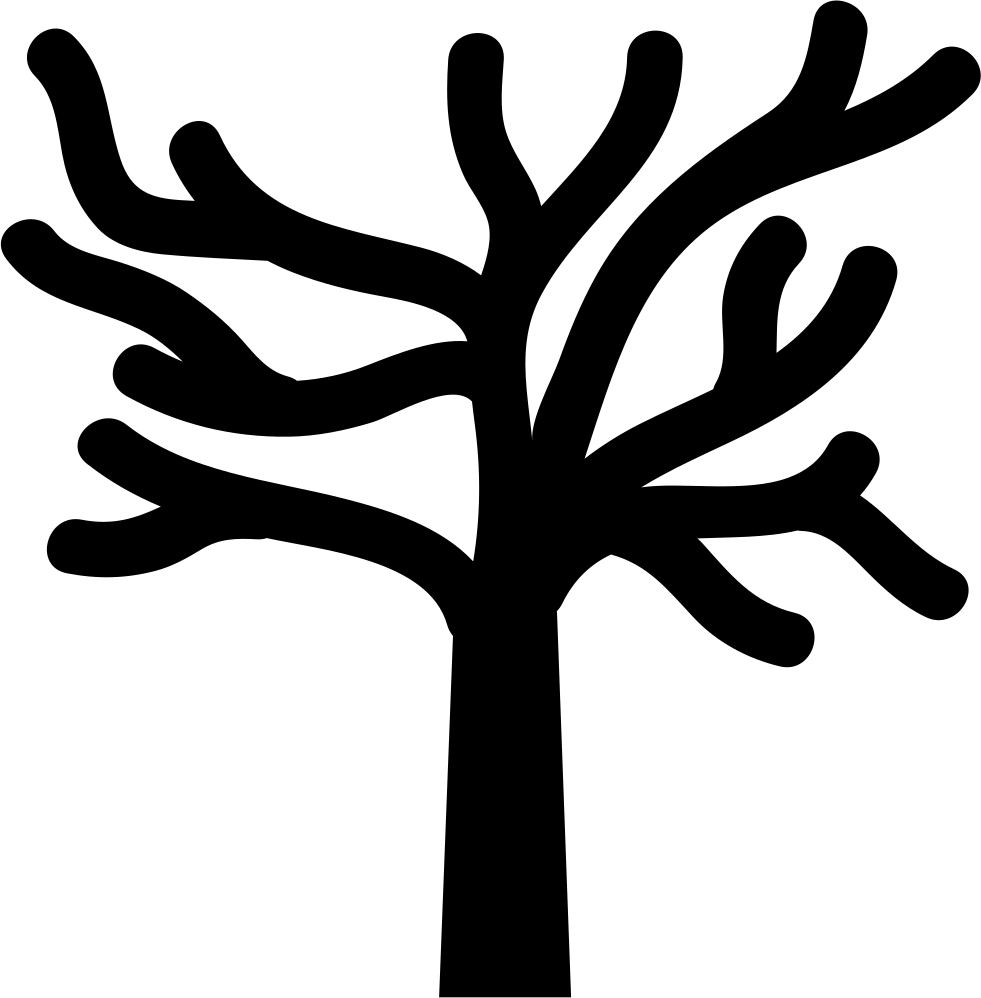 Customer Identity and Access Management (CIAM)
Business 2 Business (B2B)
Workforce
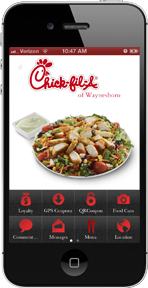 Consumer Identity and Access Management (CIAM)
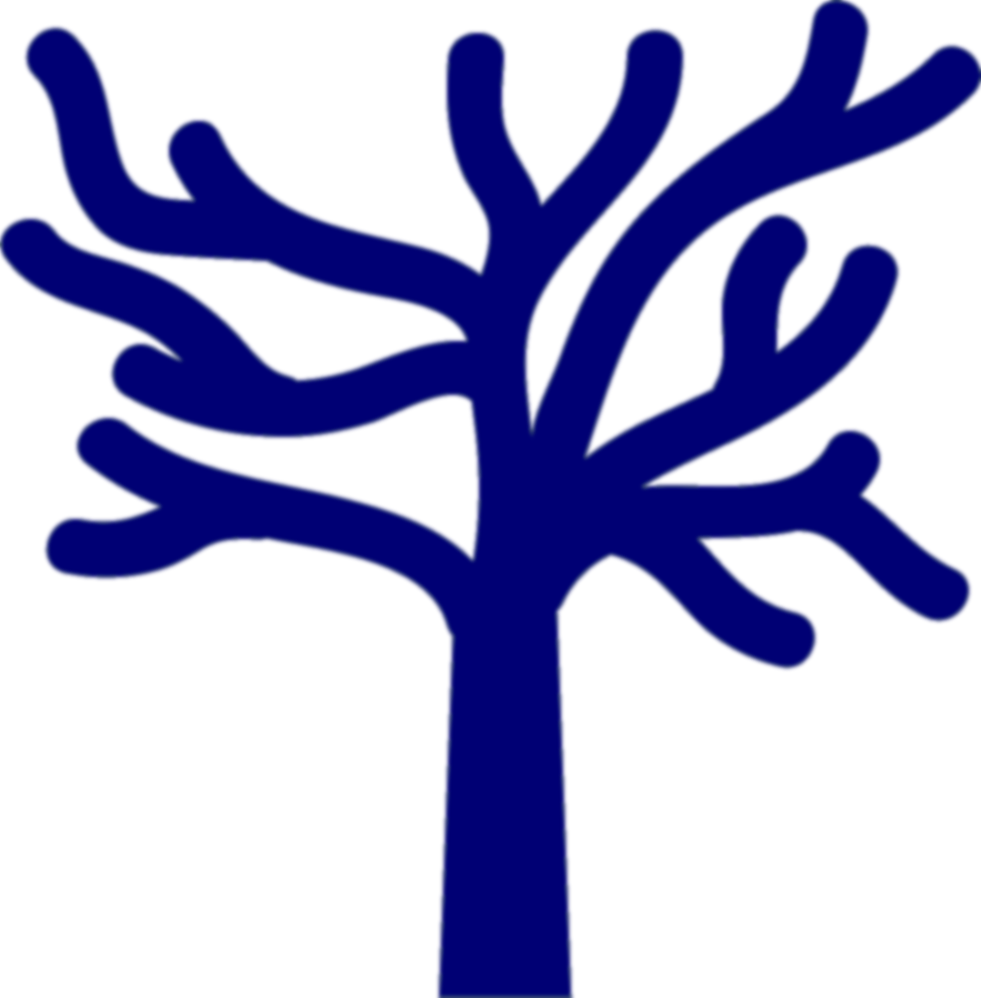 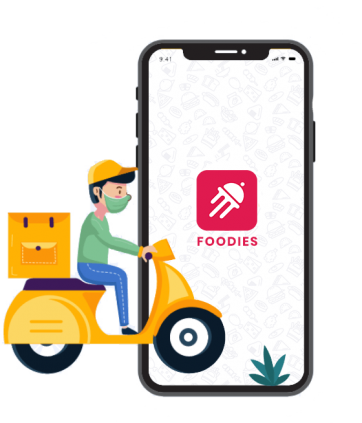 Companies manage end-user access
Capture and maintain: Name, Address, Payment Information
IAM
[Speaker Notes: With COVID, the need for CIAM has exploded. 
CFA, Doordash, UberEats, Uber
Get customers to create an account and maybe use a CRM  tool to track what you buy]
Business 2 Business (B2B)
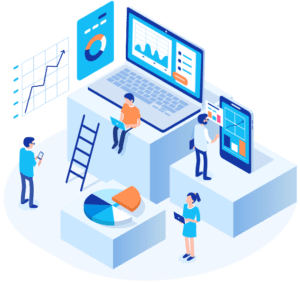 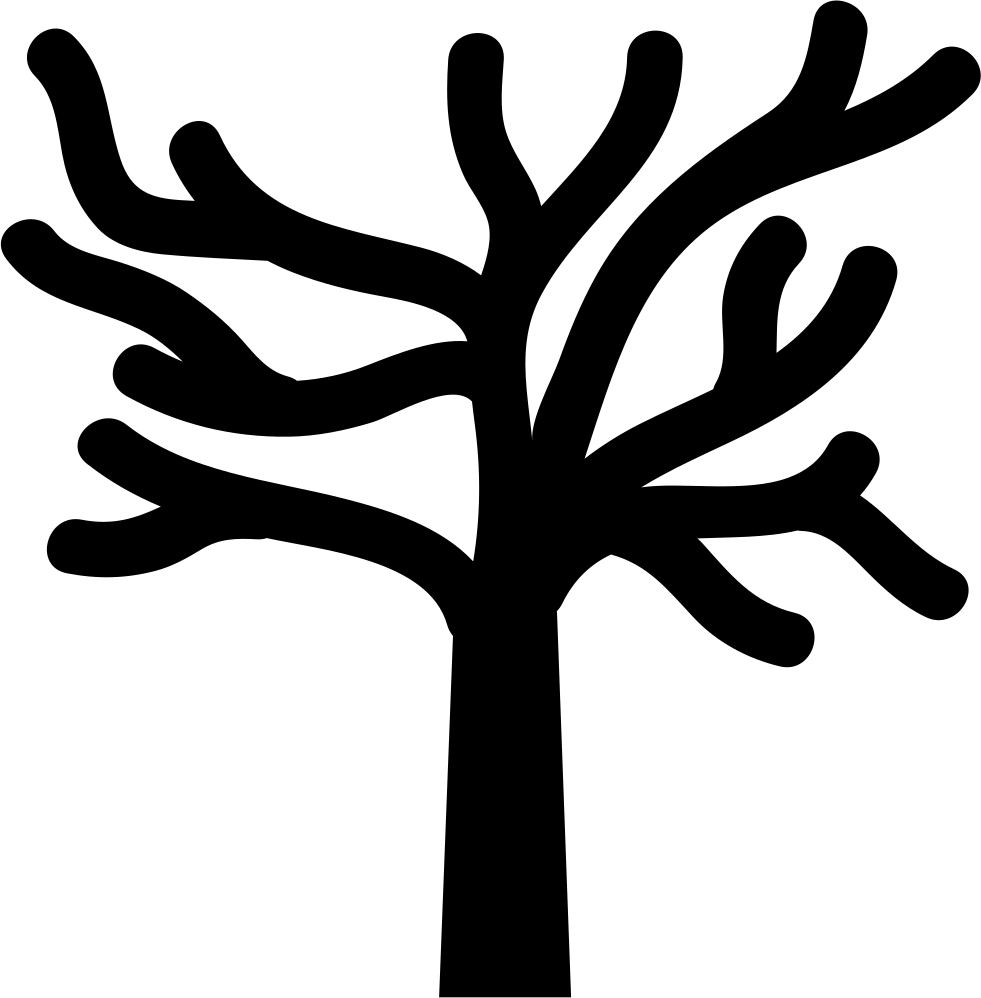 Businesses allowing partners accessing internal applications
Partners identity information limited at times
IAM
[Speaker Notes: Companies that allow partners to access their site. e.g., amazon who has partners say salesforce access their internal network to do work or access amazon own applications 
Another example is say a local bakery and needed to talk to supplies and vendor
Need access to system 
Identities from other companies, limited information, how do you manage them?]
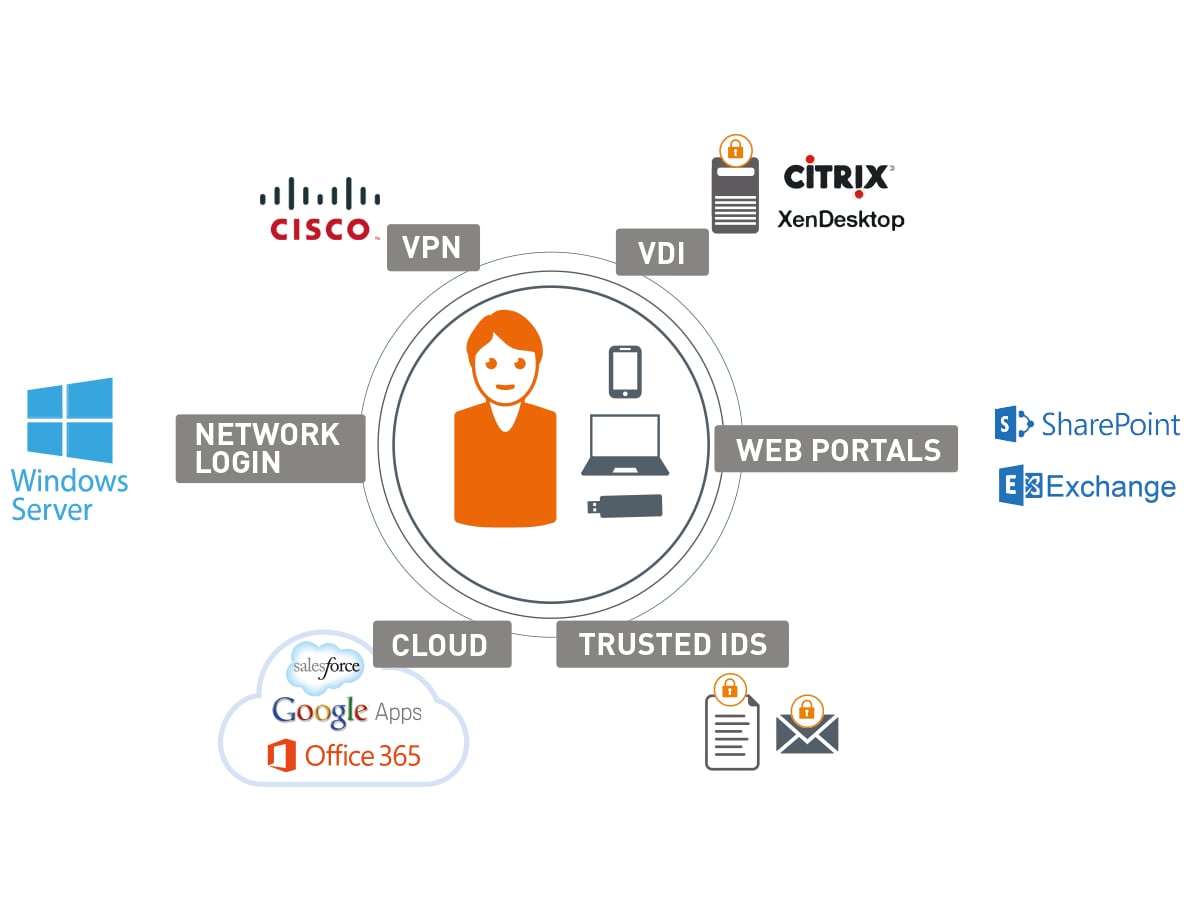 Workforce
Onboarding, Transfers, Leavers
Granting access via attributes or roles
[Speaker Notes: For those who are working, this is a combination of permissions you are given when you are hired
Think about when you started a new job, did you have everything you needed? 
If not, that’s what workforce IAM is supposed to help fix 
Day 1 of working we want to get you working and with the right permissions to the software/apps you should have access to
When you move depts, should you keep access to your apps or should you lose them and get new ones?
Leaver]
Common Terms
Common Terms
[Speaker Notes: Access Request 
MFA
Least Priv
Roles
LCM
PAM
Entitlements 
Certs
GDPR – General Data Protection Regulation – EU, damn cookies, Launched in April 2016, the GDPR aimed to provide a single set of data privacy laws across the European Union, which provided higher levels of protection and rights to individuals than those already in place. 
GDPR means reviewing how personal data is captured and used within an organization. In then ensuring compliance, it aims to provide data protection for European Union customer data, to reduce the severity and frequency of data breaches, and the potential for mishandling or misprocessing of personal data on the web
7 principles : Consent, Contract, Legal Obligation, Vital interest, Public task, Legitimate interest]
Governance
Source: SailPoint
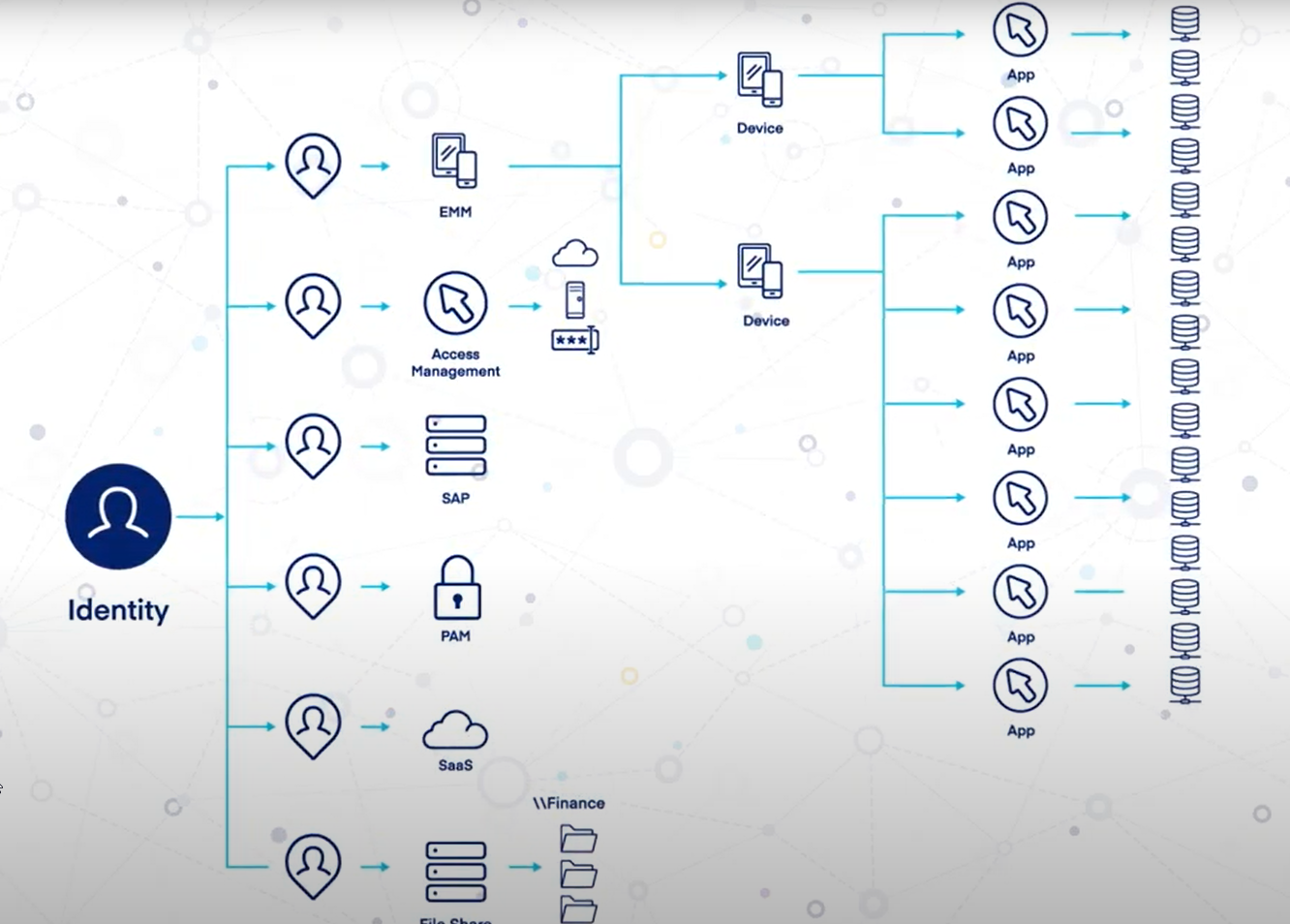 Source: SailPoint
Major Players in IAM
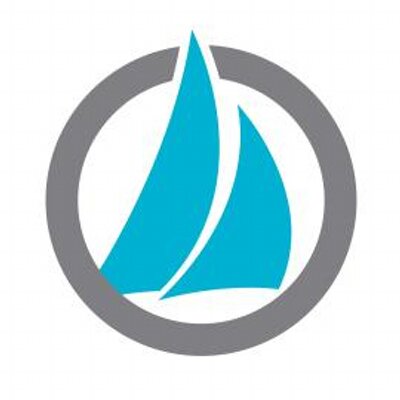 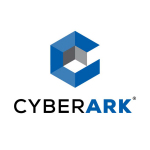 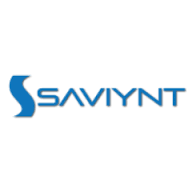 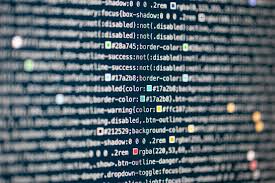 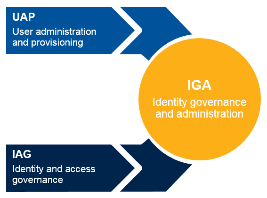 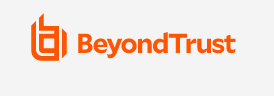 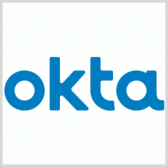 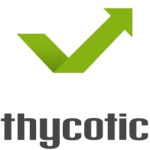 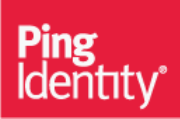 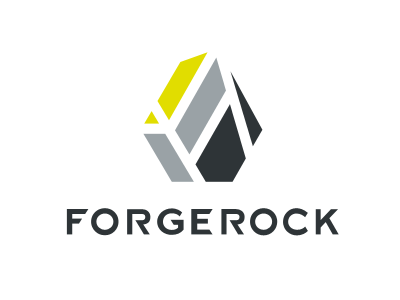 How Do you Get Started?
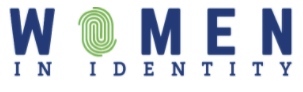 IAM Organizations
https://womeninidentity.org
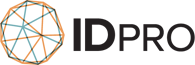 https://idpro.org
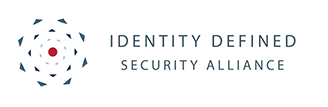 https://www.idsalliance.org
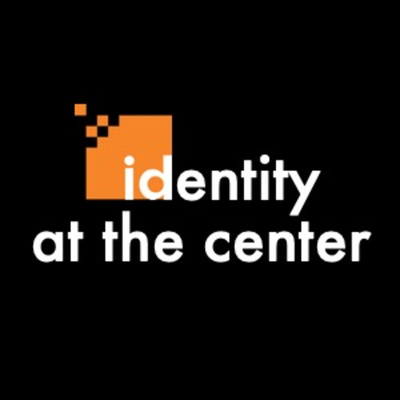 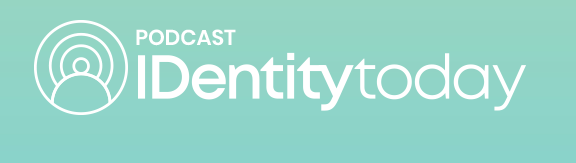 https://www.identityatthecenter.com/
https://www.identityatthecenter.com/
IAM MEDIA
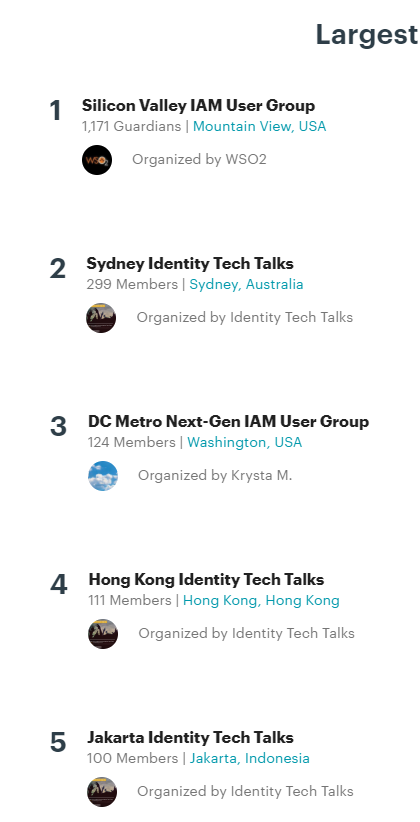 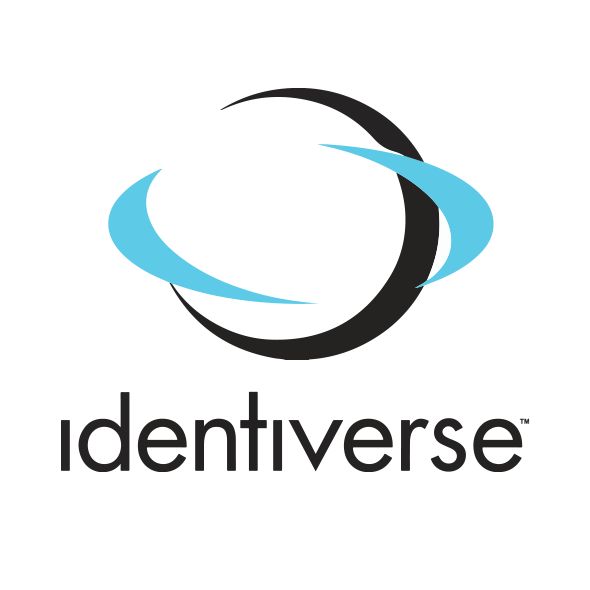 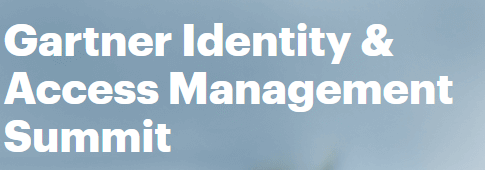 CONFERENCES/MEETUPS
CERTIFICATIONS
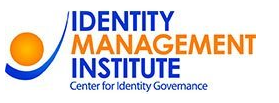 https://identitymanagementinstitute.org/
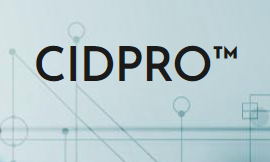 https://idpro.org/cidpro/
[Speaker Notes: IDI – 8 different types of certs
Certified Identity and Access Manager (CIAM) certification is a registered and vendor-neutral IAM certification which is recognized globally as the Gold Standard certification of the identity and access management industry.
CIGE – Governance 
CIPA – Identity Theft]
Summary
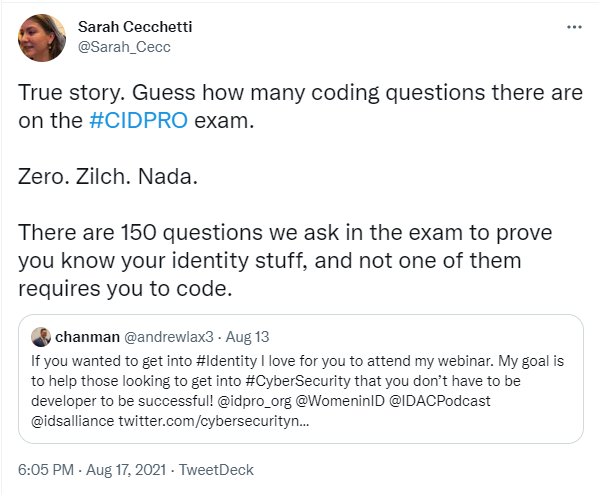 [Speaker Notes: Che-kei]
QUESTIONS